3/29/2020
Common Pediatric    Fractures
1
Adult vs child
3/29/2020
Pediatric bone is significantly less dense, lower bending strength, and lower mineral content

Pediatric bone is more elastic, more porous and penetrated throughout by more capillary channels.
Pediatric bone has thick periosteum
2
3/29/2020
The increased porosity of pediatric bone prevents propagation of fractures, thereby decreasing the incidence of comminuted fractures.


The pediatric periosteum is extremely strong and thick, functioning in reduction of fracture and fasten healing ( good blood supply)
3
Speed of Healing
3/29/2020
4
Why are children fracture are different ??
3/29/2020
1) growth plate
2) periosteum
3) ligament 
4) physiology
5) bone structure
5
ANATOMY OF GROWING BONE
3/29/2020
Epiphysis
 Physis
 Metaphysis
 Diaphysis
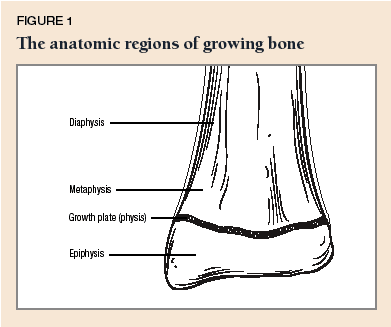 6
The most important part of growing bone is composed of radiolucent growth cartilage.
3/29/2020
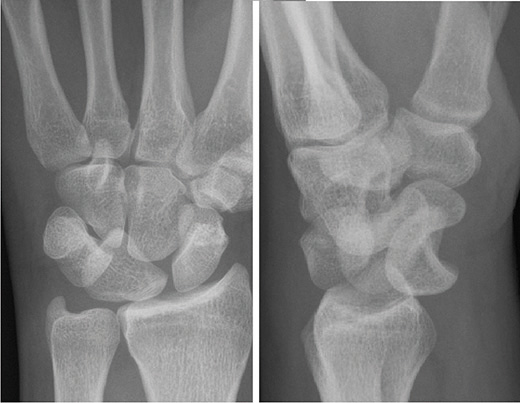 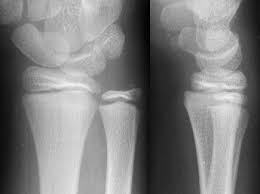 7
1-Growth plate (physis)
3/29/2020
Many childhood fracture involve the physis 
20-25% of all skeletal injury
Can disrupt growth of bone ( length and / or angulation )
Injury near but not at the physis can stimulate more bone growth
Most injuries heals with no complications
8
SALTER HARRIS classification
3/29/2020
Classification system to delineate risk of growth disturbance.

 Higher grade fractures are more likely to cause growth disturbance.

 Growth disturbance can happen with ANY physeal injury.
9
3/29/2020
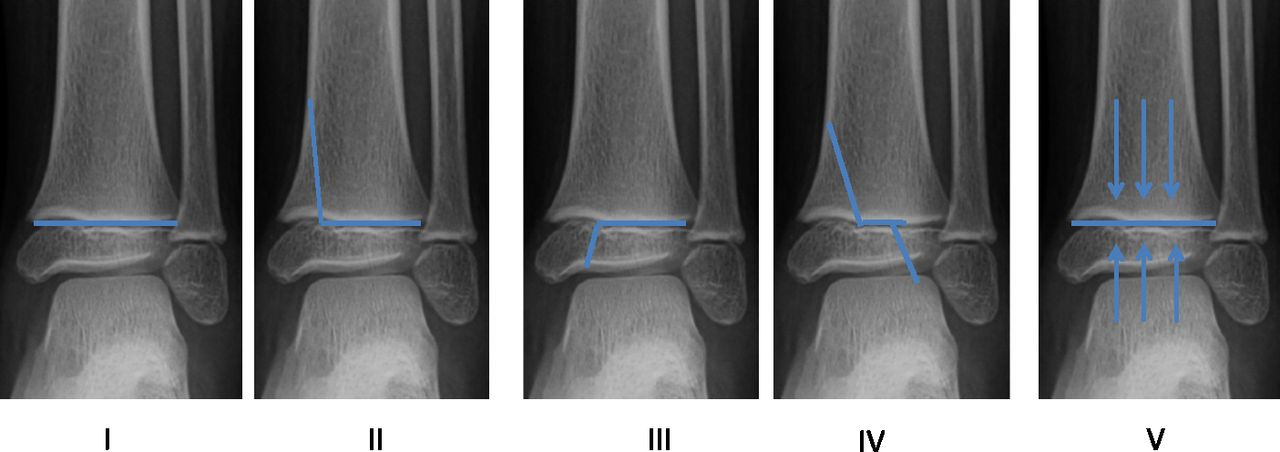 10
SALTER HARRIS CLASSIFICATION
3/29/2020
Type I
 Fracture passes transversely through physis separating epiphysis from metaphysis.
Clinical Diagnosis
XR usually normal or widening of physis
Can be missed????
Excellent prognosis
11
3/29/2020
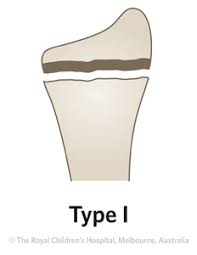 12
SALTER HARRIS CLASSIFICATION
3/29/2020
Type II
 Transversely through physis but exits through metaphysis.
 Triangular fragment away from joint
Most common???
Good prognosis
13
3/29/2020
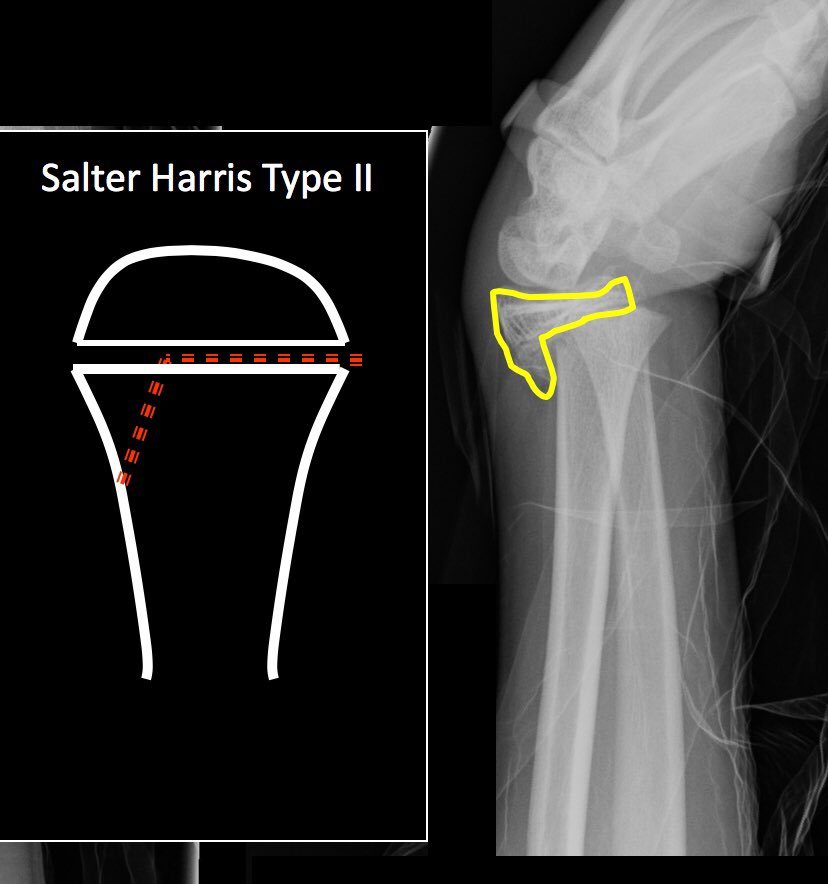 14
SALTER HARRIS CLASSIFICATION
3/29/2020
Type III
 Crosses physis and exits through epiphysis at joint space.
Intra-articular
Poor prognosis unless perfect reduction
15
3/29/2020
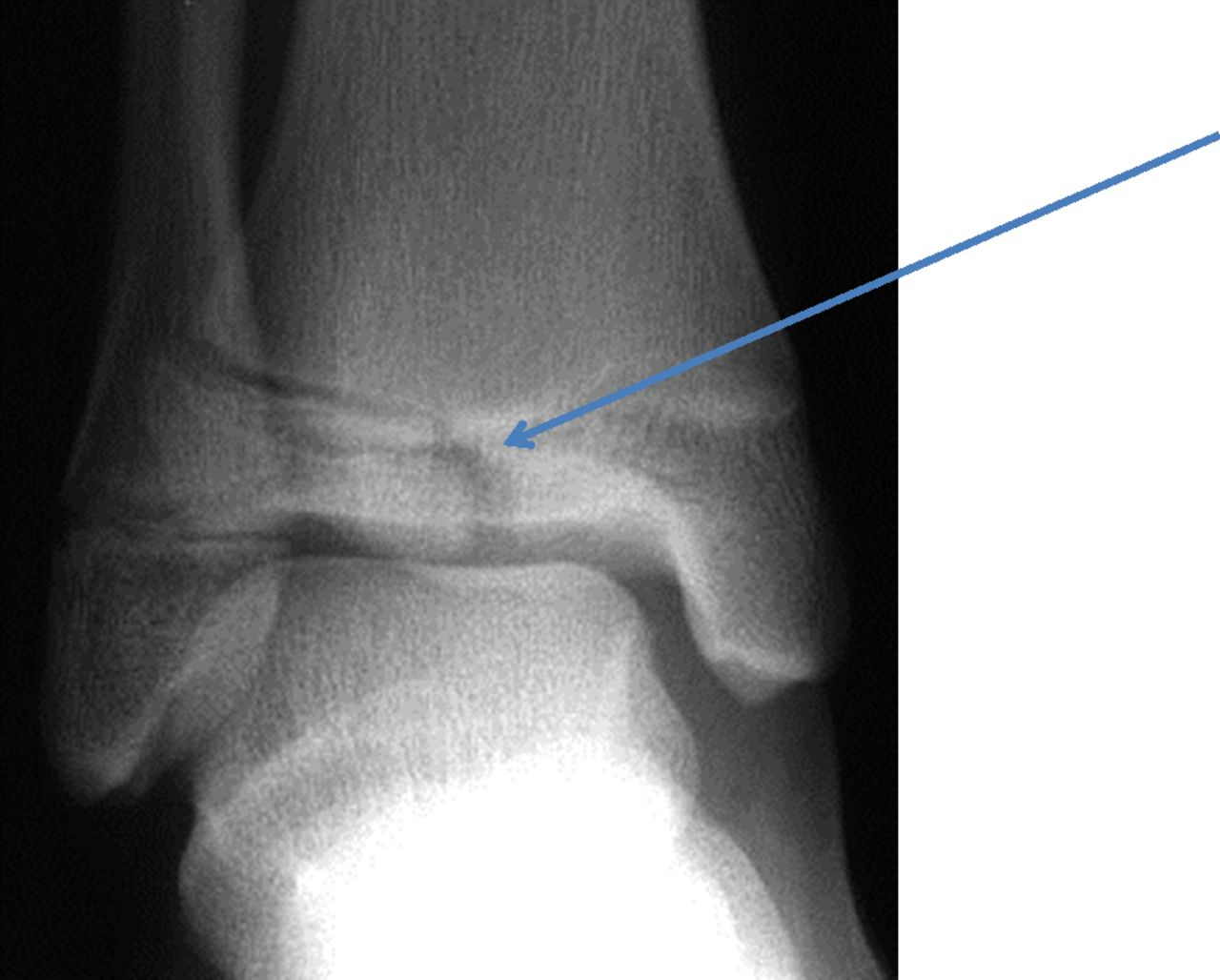 16
SALTER HARRIS CLASSIFICATION
3/29/2020
Type IV
Fracture extends upwards from the joint line, through the physis and out the metaphysis.
All parts are involved 
Poor prognosis
17
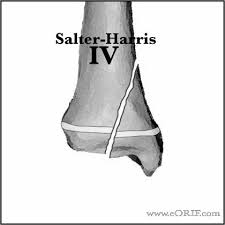 3/29/2020
18
SALTER HARRIS CLASSIFICATION
3/29/2020
Type V
 compression injury to growth plate.
Decreased physis width
Can be missed as no fracture seen on Xr
Diadnised retro-spectively
Very poor prognosis as result of growth arrest
19
3/29/2020
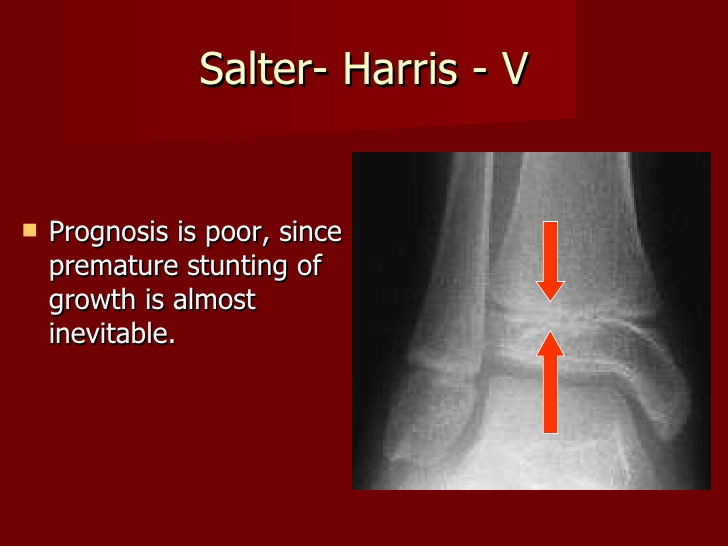 20
Complication of physis fracture
3/29/2020
The majority of physeal injuries heal quickly and recover fully. In a minority, growth disturbance or arrest may occur, and can result in deformity and impaired function.
growth disturbance can happen with any physeal fracture.

Physeal growth may be disturbed by:-Avascular necrosis-Direct crushing (Salter-Harris type V)-The formation of a bony bar-Non-union
21
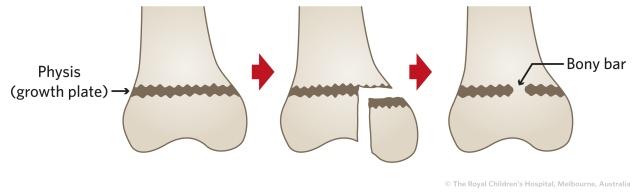 3/29/2020
growth disturbance factors
3/29/2020
Involvement of growth plate with highest rate of growth :distal femur  (50%) more than distal tibia  25%
Late reduction
Significant displacement
Type of salter fracture 
Younger age: more time for growth so more shortening and deformity ….progressive
23
Most physeal injuries heal within 3 weeks. This rapid healing provides a limited window for reduction of deformity.
3/29/2020
24
2-periosteum
3/29/2020
Fibrous sheath that cover the bone 
Contain nerve and blood vessel to the bone
Thicker and stronger than adult 
- intact periosteal prevent significant displacement- may aid reduction 
Metabolically active and good blood supply
-more callus , rapid healing , more remodeling
25
3-Ligament
3/29/2020
Pediatric Ligament stronger than bone -avultion of the bone rather ran ligament tear







Tibial spine fracture
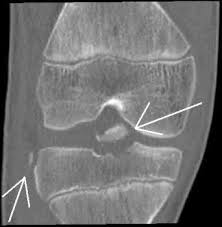 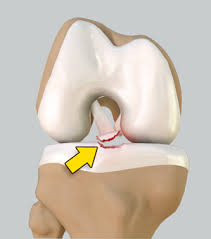 26
4-Physiology
3/29/2020
Rich blood supply - less chance for delayed or non-healing
less dense, lower bending strength, and lower mineral content

more elastic, more porous and penetrated throughout by more capillary channels.
27
5-Bone structure
3/29/2020
Bones tend to BOW rather than BREAK.
 Compressive force= Torus  fracture or Buckle fracture
 Force to side of bone may cause break in only one cortex= greenstick fracture.
 The other cortex only BENDS and remains intact 
 In very young children, neither cortex may break= plastic deformation 
Still complete fracture can happen like adults
28
3/29/2020
3/29/2020
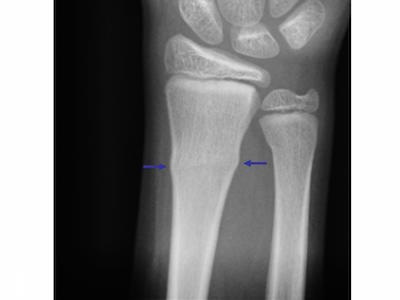 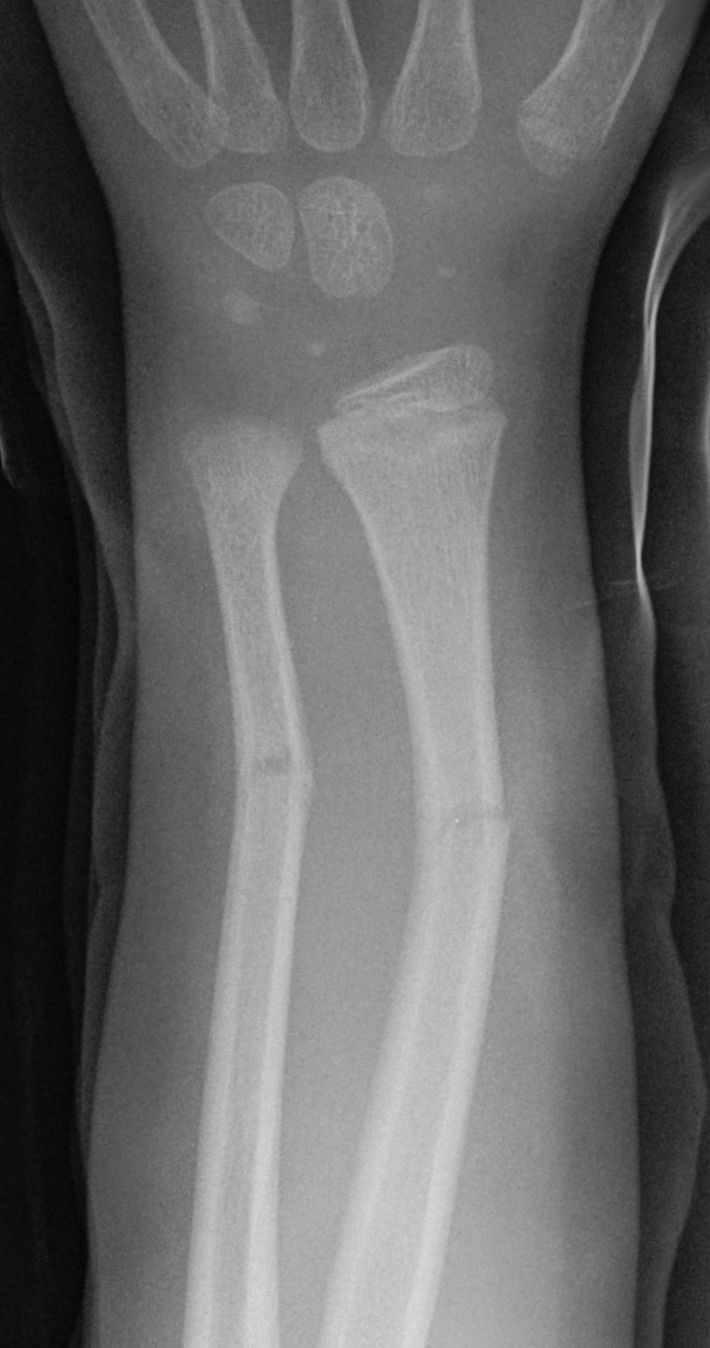 30
IT’S GOOD TO BE YOUNG
3/29/2020
Children tend to heal fractures faster than adults.
 Advantage: shorter immobilization times.
 Disadvantage: misaligned fragments become “solid” sooner.

 Anticipate remodeling if child has > 2 years of growing left.
 Mild or even worse angulation deformities often correct themselves.
 Rotational deformities require reduction (don’t remodel).
31
IT’S GOOD TO BE YOUNG
3/29/2020
Fractures in children may stimulate longitudinal bone growth.
 Some degree of bone overlap is acceptable and may even be helpful to prevent limb-length discrepancy.
 Children don’t get stiff joints like adults after immobilization.
 After casting, callus is formed but still may be fibrous.
 Avoid contact activities for 2-4 weeks once out of cast.
32
Remodeling potential
3/29/2020
Tremendous power of remodeling 
Can accept more angulation and displacment
Rotational mal-aligment does not remodel
33
3/29/2020
34
TODDLER’S FRACTURES
3/29/2020
Isolated tibial  fracture, No fibula fracture 
Children younger 1-3 years
 No specific injury notable most of the time.
 Child irritable and refuses to bear weight on the affected limb.
Oblique or spiral nondisplaced fracture
XR can be normal at the presentation 
More obviouse on lateral view 
on follow-up films with lucent line or periosteal reaction.
35
3/29/2020
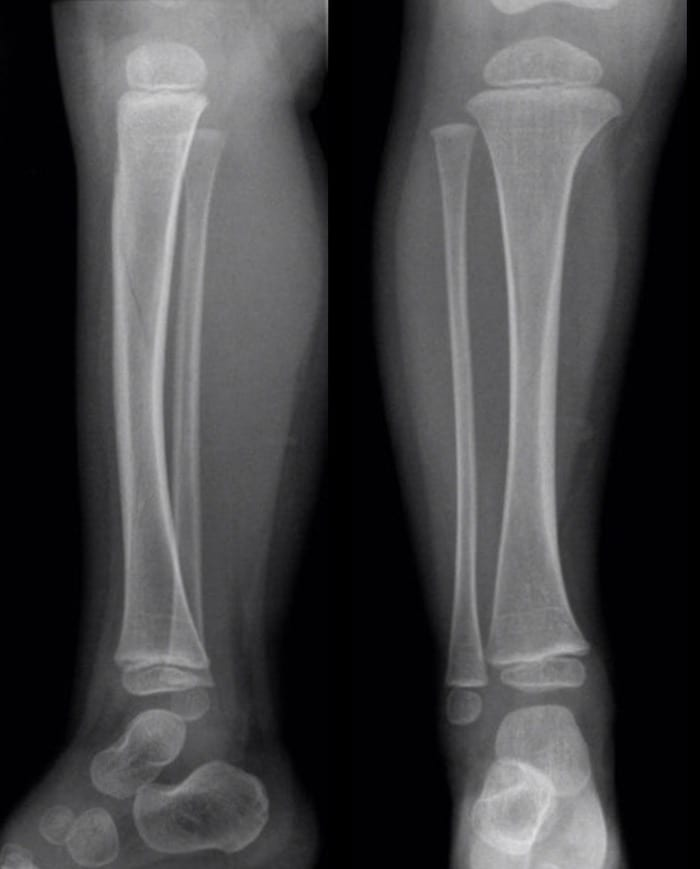 TODDLER’S FRACTURES
3/29/2020
Consider and rule out abuse when needed- ( child not yet walking )- Transverse fractures of mid-shaft are more suspicious for child abuse.
    - Examine for soft tissue injury to buttocks, back of legs, head, neck.
 Management:-above knee cast 4-6 weeks.- Weight bearing as tolerated.- Heals completely in 6-8 weeks.
37